Loop Analysis and Repair
Nafi Diallo
Computer Science
NJIT
Advisor:  Dr. Ali Mili
Outline
1. Introduction

2. Progress

3. Prospects

4. Conclusion
Introduction
Research Progress
Proposed work
Conclusion
Loop Analysis and Repair- RAMICS 2015
2
Loop Analysis and Repair
Loop Analysis 
Convergence
Termination + Absence of Abort
Correctness/Incorrectness

Loop Repair
Diagnose/Remove Faults
Verification
1. Introduction

2. Progress

3. Prospects

4. Conclusion
Loop Analysis and Repair- RAMICS 2015
3
Definition
1. Introduction

2. Progress

3. Prospects

4. Conclusion
Loop Analysis and Repair- RAMICS 2015
4
Definition
1. Introduction

2. Progress

3. Prospects

4. Conclusion
Loop Analysis and Repair- RAMICS 2015
5
Invariant Relation
1. Introduction

2. Progress

3. Prospects

4. Conclusion
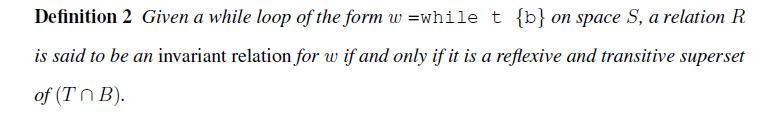 Loop Analysis and Repair- RAMICS 2015
6
[Speaker Notes: An Invariant assertion is :   𝑓=𝑘!

Also dependent on the context of the loop]
Invariant Relations and Invariant Assertions
1. Introduction

2. Progress

3. Prospects

4. Conclusion
All invariant assertions stem from invariant relations
Only a subset of invariant relations can be derived from invariant assertions
R is an invariant relation
ν  is a vector
A is an invariant assertion
Inductive Invariant Relation
Invariant Relation
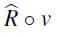 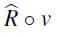 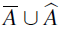 Invariant Assertion
Invariant Assertion
Loop Analysis and Repair- RAMICS 2015
7
[Speaker Notes: mention:  the formula A = \widehat{R}\circ v is interesting because it highlights the structure of invariant assertions by separating the part that depends on the loop (R) from the part that depends on its context (v:  precondition).

also:  if all we focus the search of invariant assertions on the search for invariant relations, then we can be sure that we do not miss any invariant assertions, due to result 1.]
Convergence: 
Integrating Abort freedom with Termination
1. Introduction

2. Progress

3. Prospects

4. Conclusion
Loop Analysis and Repair- RAMICS 2015
8
[Speaker Notes: Interpretation
An invariant relation= a necessary condition of termination
A necessary and sufficient condition possible
With enough invariant relations
Termination aspect is irrelevant
Only needs to be evidenced by the invariant relation]
Abort-Freedom Invariant Relations
1. Introduction

2. Progress

3. Prospects

4. Conclusion
Loop Analysis and Repair- RAMICS 2015
9
[Speaker Notes: We use dom(B) to record the abort conditions we want to model]
Termination: Example
1. Introduction

2. Progress

3. Prospects

4. Conclusion
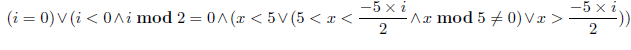 Loop Analysis and Repair- RAMICS 2015
10
Termination: Example
1. Introduction

2. Progress

3. Prospects

4. Conclusion
Loop Analysis and Repair- RAMICS 2015
11
[Speaker Notes: these results are obtained by applying theorem 3 twice, using the result of the inner loop as dom(B) for the outer loop]
Correctness/Incorrectness
1. Introduction

2. Progress

3. Prospects

4. Conclusion
Loop Analysis and Repair- RAMICS 2015
12
Algorithm for Verifying Loop Correctness
1. Introduction

2. Progress

3. Prospects

4. Conclusion
Loop  w,         Space  S,      Specification  spec
INPUT
S = S and Termination(w) [CumR = L]
More-inv-relation(w)?
No
yes
R=get-inv-relation(w)
No
Necessary(R,spec) ?
yes
No
[CumR=CumR∩R]sufficient(CumR,spec) ?
yes
Loop Analysis and Repair- RAMICS 2015
13
OUTPUT
Correct       OR                Incorrect      OR        Undecided
13
Relative Correctness
1. Introduction

2. Progress

3. Prospects

4. Conclusion
Loop Analysis and Repair- RAMICS 2015
14
Relative Correctness
1. Introduction

2. Progress

3. Prospects

4. Conclusion
Loop Analysis and Repair- RAMICS 2015
15
[Speaker Notes: Note that in order for program p ′ to be more-correct than program p, it does not have to duplicate the behavior of p over the competence domain of p: It may have a different behavior (since R is potentially non-deterministic) provided this behavior is also correct with respect to R
mention here:  correctness enhancement without duplication: being more-correct does not mena duplicating correct behavior and behaving correctly elsewhere.  it may mena behaving differently everywhere.]
Impact of  Relative Correctness on Testing
1. Introduction

2. Progress

3. Prospects

4. Conclusion
Loop Analysis and Repair- RAMICS 2015
16
Absolute Correctness and Relative Correctness
1. Introduction

2. Progress

3. Prospects

4. Conclusion
Culminates
Loop Analysis and Repair- RAMICS 2015
17
A Formal Definition of fault
1. Introduction

2. Progress

3. Prospects

4. Conclusion
Loop Analysis and Repair- RAMICS 2015
18
Loop Repair
1. Introduction

2. Progress

3. Prospects

4. Conclusion
Mutation Testing consists of :
Generating Mutants
Testing Mutants against some sample test data
Selecting mutants that pass
Rejecting mutants that fail
We argue
Selecting mutants that pass is wrong:  a mutant may pass the test but still not be more-correct.
Rejecting mutants that fail is also wrong:  a mutant may fail and still be more-correct.
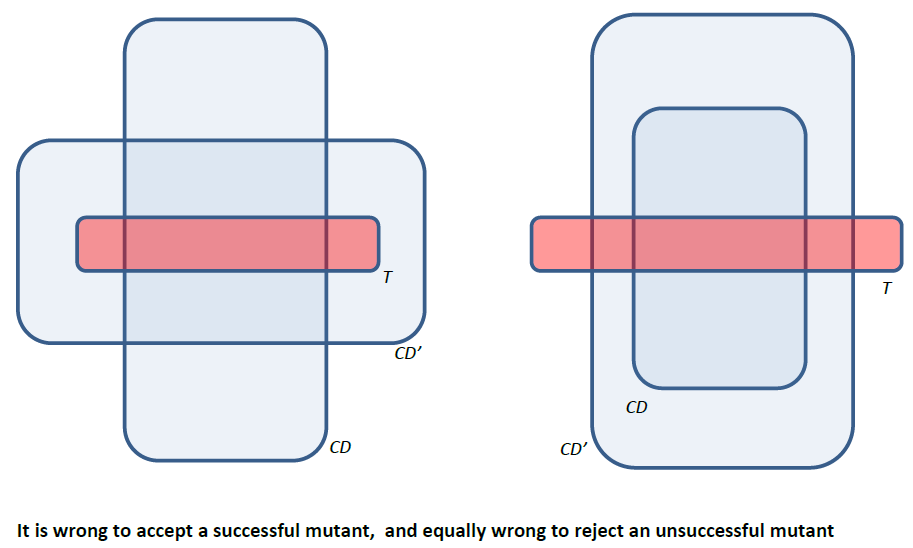 Loop Analysis and Repair- RAMICS 2015
19
Proving Relative Correctness
Traditionally:  
static verification techniques applicable only to correct programs;
dynamic testing techniques used to expose/ diagnose faults in incorrect programs.

Using relative correctness:  
We remove a fault from a program, check a set of conditions statically and locally, and conclude that the new program is more-correct than the old, all
Without testing (and its attending uncertainties),
Without remorse (final determination:  no going back to question wisdom of fault removal).
1. Introduction

2. Progress

3. Prospects

4. Conclusion
Loop Analysis and Repair- RAMICS 2015
20
A Framework for Monotonic Fault Removal
1. Introduction

2. Progress

3. Prospects

4. Conclusion
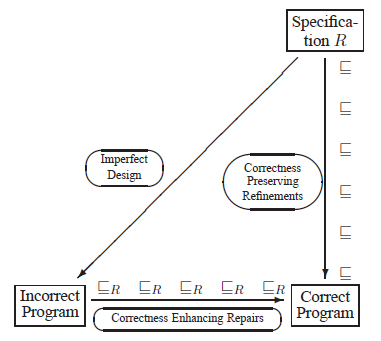 Loop Analysis and Repair- RAMICS 2015
21
Proving Relative Correctness
1. Introduction

2. Progress

3. Prospects

4. Conclusion
Loop Analysis and Repair- RAMICS 2015
22
Illustration
1. Introduction

2. Progress

3. Prospects

4. Conclusion
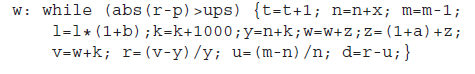 Specification
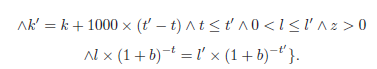 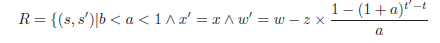 Invariant Relations
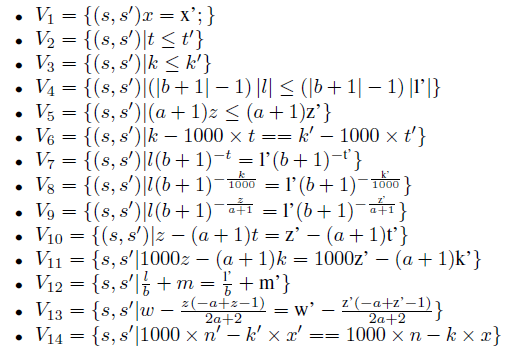 Loop Analysis and Repair- RAMICS 2015
23
Illustration
1. Introduction

2. Progress

3. Prospects

4. Conclusion
Compute constraints
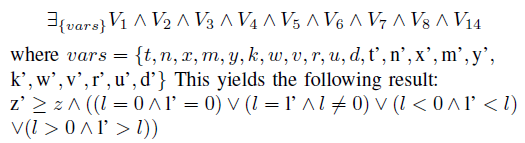 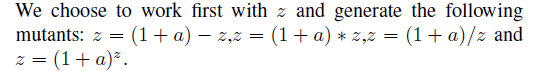 Loop Analysis and Repair- RAMICS 2015
24
[Speaker Notes: show the difference between testing for absolute correctness (loop fails)
and testing for relative correctness (loop succeeds).]
Deployment
1. Introduction

2. Progress

3. Prospects

4. Conclusion
FxLoop Analyzer (C++ based)

Client-server application
Thin client
Server(HTTP) has 2 components
CCA compiler
Invariant relation generator using semantic matching
Databases of recognizers based on application domain
Computing termination condition
Traditional sense
In combination with  Abort-freedom
Correctness verification
Loop Analysis and Repair- RAMICS 2015
25
Analytical Research
1. Introduction

2. Progress

3. Prospects

4. Conclusion
To further explore the implications and applications of relative correctness,

To  derive techniques for proving relative correctness by static analysis of the source code.
Loop Analysis and Repair- RAMICS 2015
26
[Speaker Notes: I consider developments under 2 aspects:]
Thank  you!
Loop Analysis and Repair- RAMICS 2015
27